РЕАБИЛИТАЦИЯ ПРИ ДЕМЕНЦИИ. РАБОТА С КЛИЕНТАМИ И ИХ РОДСТВЕННИКАМИ
А.Н.Ильницкий
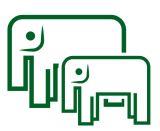 ДЕМЕНЦИЯ: 
ЧЕЛОВЕК И РОДСТВЕННИКИ
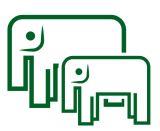 Актуальность проблемы: деменция не препятствие браку
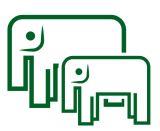 Актуальность проблемы: движение активистов. Kate Swaffer
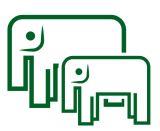 Том Китвуд: пациент-ориентированный подход к ведению пациентов с деменцией
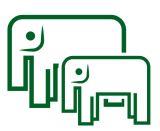 Картина человека с деменцией в стиле Кандинского и Джаспера Джонса
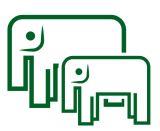 Деменция: риски для родственников
нарушения в диете – 30 – 35%;
недостаток физической активности – 75%;
нарушения сна – 75%;
ощущение того, что человек круглосуточно находится на своем посту – 60%;
ощущение одиночества в своей проблеме – 55%.
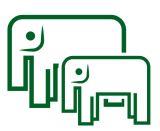 СОВРЕМЕННЫЕ 
ОБЩИЕ ПОДХОДЫ
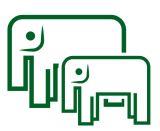 Деменция
Деменция – процесс, характеризующийся деградацией всей психической деятельности:
поражается память, творческое мышление, оказывается невозможным выполнение простых задач;
человек перестает ориентироваться во времени, пространстве, в тяжелых случаях, в собственной личности; 
изменения эмоционально-волевой сферы – появляется эмоциональная лабильность, раздражительность, нарушается социальная адаптация, существенно страдает мотивация.
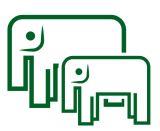 Деменция как зонтик
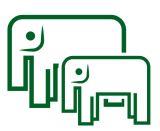 Особенности деменции 1
болезнь Альцгеймера: прогредиентное течение с постепенным ухудшением когнитивных способностей;
сосудистая деменция: внезапное начало (в 25% случаев – после инсульта), сопровождается острым функциональным дефицитом, синдромами падений, недержания мочи, нарушением походки и баланса, нарушения настроения.
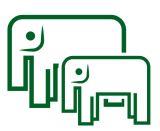 Особенности деменции 2
деменция с тельцами Леви: прогрессирующие когнитивные нарушения, зрительные галлюцинации;
фронто-темпоральная деменция: ранние нарушения социальных взаимоотношений и эмоциональные расстройства, снижение самоконтроля и нарушения ориентации в собственной личности.
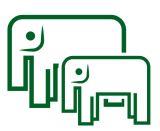 Течение деменции
легкая степень тяжести;
умеренная степень тяжести;
тяжелая деменция.
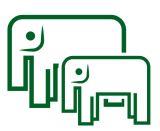 Легкая деменция
повседневная деятельность затруднена, 
возможно независимое проживание,
нарушено главным образом усвоение нового материала. Появляется забывчивость в быту, в области социальных договоренностей или информации, полученной от родственников.
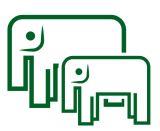 Умеренная деменция
нарушение памяти представляет собой серьезное препятствие для повседневной жизни,
удерживается в памяти только хорошо знакомый материал,
новая информация удерживается в памяти на очень короткое время,
больной не в состоянии вспомнить основные сведения о том, где он живет, что он недавно делал или как зовут его знакомых.
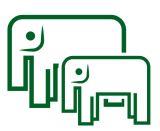 Тяжелая деменция
полная неспособность усвоения информации,
полная зависимость от посторонней помощи.
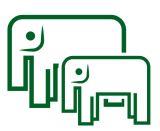 Отличия деменции от нормального старения
1). Способность сохранять нормальную жизнедеятельность при помощи применения методов терапевтической среды;
2). Длительный период (10 – 30 лет) снижения когнитивных способностей (при деменции – несколько лет);
3). Невыраженная степень снижения когнитивных способностей;
4). Сохранение «ядерного» интеллекта при возможном снижении динамического.
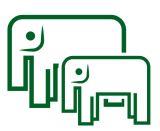 Лечение
необходимо пытаться как можно дольше сохранять навыки самообслуживания,
поддерживать возможность и желание общения пациента с внешним миром: лучше подобранные очки, слуховой аппарат, приемник с простым управлением, газета с крупным шрифтом.
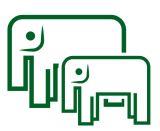 Препараты для лечения деменции
Донепезил (Арицепт) – 5 – 10 мг/день 4 недели;
Галантамин (Ременил) – 4 – 8 мг/день до 8 недель;
Ривастигмин (Элексон) – до 6 мг/день (в среднем 1,5 мг) до 3 месяцев.
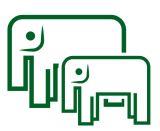 ПАРТНЕР ПО УХОДУ 
КАК НОВАЯ ПАРАДИЗМА 
РЕАБИЛИТАЦИИ ЧЕЛОВЕКА С ДЕМЕНЦИЕЙ
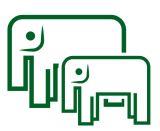 Партнер по уходу как основа психологической реабилитации
сегодня в мире употребляют термин «партнер по уходу», «получатель социальных услуг» понятие устаревшее;
диагноз деменция не тождественен понятию «длинное прощание»; 
принцип опоры при долговременном сопровождении на остаточные способности человека с деменцией – модель способностей (Wendy Moyle et al., 2016).
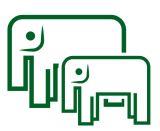 Злокачественная социальная психология (ЗСП)
злокачественная или опасная психология/отношение к людям с деменцией;
приводит к деперсонализации людей с деменцией;
у них появляется ощущение приниженности, отверженности;
важность обучения с целью формирования грамотного подхода к людям с деменцией «партнеров по уходу».
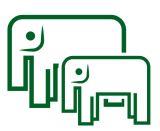 Характеристика ЗСП - 1
Манипулирование человеком – для того, чтобы «выманить» человека из комнаты ему говорят что, например, скоро придет его сын и надо его подождать на улице, вместо того, чтобы разговаривать и терпеливо объяснять для чего надо уйти з комнаты;
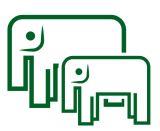 Характеристика ЗСП - 2
Лишение прав – не признавать права человека с деменцией, насильно завершать его действия, лишать привычной работы, например, по дому в связи с тем, что раньше он ее выполнял с большей эффективностью;
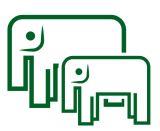 Характеристика ЗСП - 3
Инфантилизация человека – обращение как с ребенком, применение специфических речевых оборотов типа «старческого лепета», «детских слов»;
   Запугивание – применение приемов с угрозами физической расправы, таких как «если будешь плохо себя вести, но при выполнении инъекции наложу жгут не на руку, а на шею»;
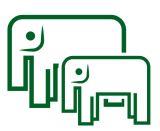 Характеристика ЗСП - 4
Стигматизация – ситуация, когда наличие диагноза является главным фактором взаимодействия с человеком;
   Опережающие действия – когда партнер по уходу совершает какие-либо действия в намеренно более быстром темпе, который приемлем для человека с деменцией;
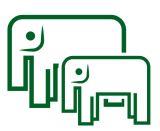 Характеристика ЗСП - 5
Аннулирование реакций – ситуация, когда тревога пациента рассматривается партнером по уходу не как результат воздействия социальной среды, а только как проявление заболевания;
    Эксклюзия из мира социальной жизни – запрещение пациентам на раннем этапе деменции водить машину, нежелание видеть в человеке с деменцией личность, которая может вносить вклад в социальные отношения;
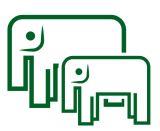 Характеристика ЗСП - 6
Опредмечивание – о человеке судят как о «большой с деменцией», «вон Альцгеймер», «малофункциональный человек с плохой памятью», но не как о личности;
    Игнорирование – наличие разговоров о пациенте и его проблемах в его присутствии с обсуждением тем, при которых присутствие пациента неэтично;
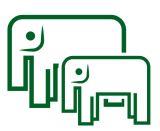 Характеристика ЗСП - 7
Навязывание – например, когда человек с деменцией с кем-либо разговаривает, партнер по уходу приходит к нему, безапиляционно прерывает разговор и заставляет делать то, что ему надо;
   Отказ – не принятие во внимание обращения человека с деменцией, когда он в чем-то нуждается, что по мнению партнера по уходу имеет мало значения;
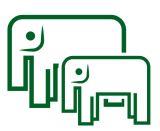 Характеристика ЗСП - 8
Обвинения – человек обвиняется в специальном, намеренном действии, которое происходит в связи с болезнью («то, что ты хочешь слышать ты слышишь, а что не хочешь – не слышишь»);
    Насмешки – по поводу отдельных проявлений заболевания («такой старый, что пора спички пора прятать»);
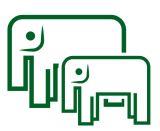 Характеристика ЗСП - 9
Умаление человеческого достоинства – говорить в лицо человеку, что он ограничен в каких-либо действиях в связи с наличием у него деменции;
    Умаление в свободе говорить – прерывание человека при его высказываниях, ограничение в праве «системы взглядов» (T.Kitwood, 1998).
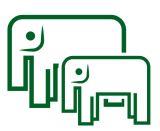 Общие принципы поведения с человеком с деменцией: преодоление ЗСП
1). Придерживаться принципа «преднамеренного состояния».
2). Активное слушание при разговоре.
3). Прибегание к непрямым повторам в разговоре.
4). Принцип «ненавязчивого, нетревожного» присутствия.
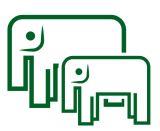 Преднамеренное состояние
партнер, осуществляющий уход, должен вступать во взаимодействие с человеком с деменцией, даже если не понимает что тот хочет выразить;
если Вы не поняли что именно хочет выразить человек с деменцией, то это не значит, что это не важно или лишено значения;
надо пытаться разобраться в действиях и высказываниях человека с деменцией, стремясь понять их значение;
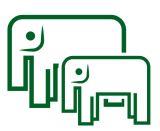 Активное слушание
второй этап после «преднамеренного состояния», цель которого вникнуть в мотивы человека с деменцией;
помогать высказываться, вставляю или подбирая нужные слова;
не торопить человека с деменцией;
помогать в высказываниях/действиях, подбадривая человека взглядами и жестом;
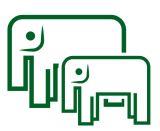 Непрямые повторы
прямые повторы – характерно для патерналистских отношений, обычно в системе преподаватель – студент;
«я не очень хорошо понял Вашу мысль, но мне кажется, что Вы имели ввиду…… (непрямой повтор)» - человеку надо сказать «да» или «нет»;
 стимулирование человека, поддержание достоинства.
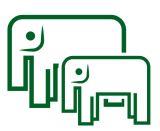 Нетревожное, ненавязчивое присутствие
часто люди с деменцией могут оказываться в психотравмирующей ситуации;
нуждаются в присутствии человека, который бы их в такой ситуации успокоил и снял напряженность;
важно дружелюбное присутствие для купирования явлений социальной изоляции.
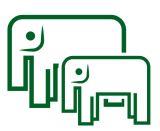 НУТРИТИВНАЯ РЕАБИЛИТАЦИЯ 
(ПИТАНИЕ)
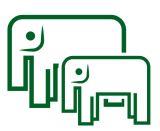 Индекс массы тела и его расчет
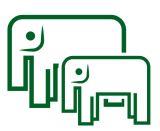 Как выявить синдром недостаточности питания?
По величине индекса массы тела:
менее 18,5 – наличие синдрома недостаточности питания;
18,5 – 24,9 – нормальный статус питания;
18,5 – 20,0 – возможен риск развития синдрома недостаточности питания;
20 – 24,9 – низкий риск развития синдрома недостаточности питания.
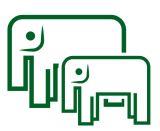 Как выявить синдром недостаточности питания?
2. По величине окружности плеча в области средней трети:
у мужчин – более или 23 см – малая вероятность развития синдрома недостаточности питания, менее 23 см – риск развития синдрома недостаточности питания;
у женщин более или 22 см – малая вероятность, менее 22 см – риск развития.
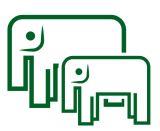 British Association for Parenteral and Enteral Nutrition
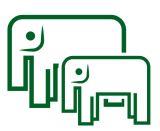 Malnutrition Universal Screening Tool (MUST)
Рассчитать индекс массы тела: больше 20 = 0 баллов; 18,5 = 1 балл; менее 18,5 = 2 балла.
Снижение массы тела за последние 3 – 6 месяцев: менее чем на 3% = 0 баллов; 5% = 1 балл; более 10% = 2 балла.
Наличие острого заболевания с недостаточным приемом пищи 5 дней и более = 2 балла.
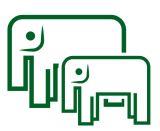 Malnutrition Universal Screening Tool (MUST): что делать дальше?
0 баллов – низкий риск синдрома недостаточности питания: повтор теста через 1 месяц, наблюдение;
1 балл – средний риск: анализ диеты на протяжении трех дней, коррекция диеты, повторное тестирование через 2 – 3 месяца;
2 балла и более – высокий риск: консультация необходимых специалистов.
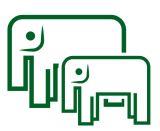 Диета
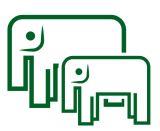 Полезные рекомендации
клетчатка;
орехи и оливковое масло (средиземноморская диета);
йогурт.
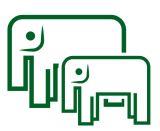 Средиземноморская диета
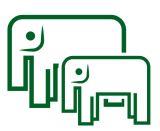 Средиземноморская диета: чего много?
фрукты и орехи – витамины С, Е, каротиноиды, полифенолы, альфа-линолиевая кислота;
овощи – витамин С, каротиноиды, полифенолы, фолат;
зелень – низкий гликемический индекс;
зерновые – витамин В6, низкий гликемический индекс;
морская рыба – полиненасыщенные жирные кислоты;
оливковое масло – полифенолы, ненасыщенные жирные кислоты.
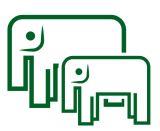 Омега 3 жирные кислоты
мозг – «липидный» орган, для работы которого жизненно необходимы омега 3 жирные кислоты;
 потребление морской жирной рыбы (скумбрию, сардину, сельдь иваси) по 300–400 г в неделю в запеченом или консервированном виде достоверно улучшает когнитивные способности.
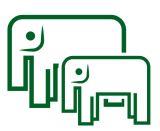 Не менее 50 грамм орехов в день
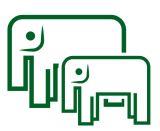 С возрастом теряется миелин: нужно 10 мг цинка в день
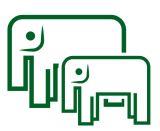 100 грамм семечек тыквы
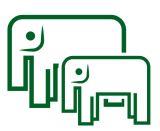 Йогурт на ночь
нормализация потребления кальция: профилактика остеопороза, деменции, мочекаменной болезни, патологии сердечно-сосудистой системы, запоров;
должный уровень потребления кальция – 600 – 1000 мг/день;
ночью – увеличение расходование кальция – для восстановления запасов – один йогурт перед сном!
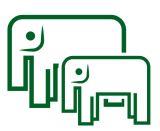 Физическая реабилитация
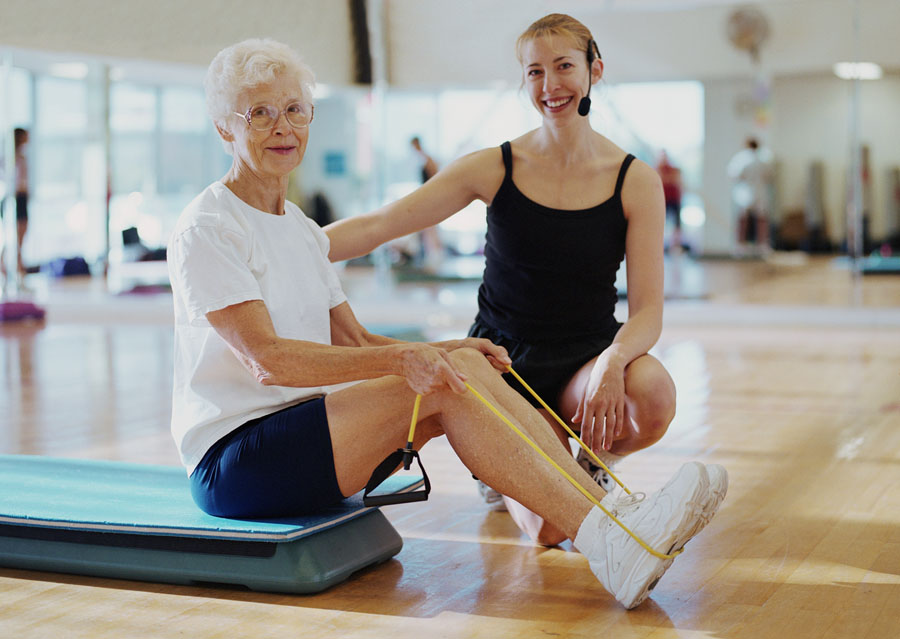 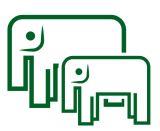 Почему важно двигаться?
В любом возрасте физическая активность - это:
снижение смертности,
снижение частоты развития инсульта, инфаркта, сахарного диабета,
предупреждение депрессии,
снижение частоты развития рака толстой кишки и молочной железы.
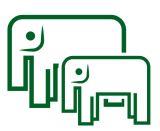 18 лет и старше (ВОЗ, 2010)
аэробные нагрузки средней интенсивности 150 минут в неделю или
аэробные нагрузки высокой интенсивности 75 минут в неделю,
не менее 10 минут в день,
упражнения для укрепления основных мышечных групп не менее 2 дней в неделю,
упражнения на баланс (чай-ши) или 
любые доступные упражнения по состоянию здоровья!
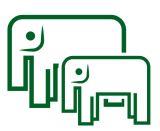 ТЕРАПЕВТИЧЕСКАЯ СРЕДА
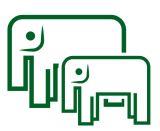 Трость как элемент имиджа
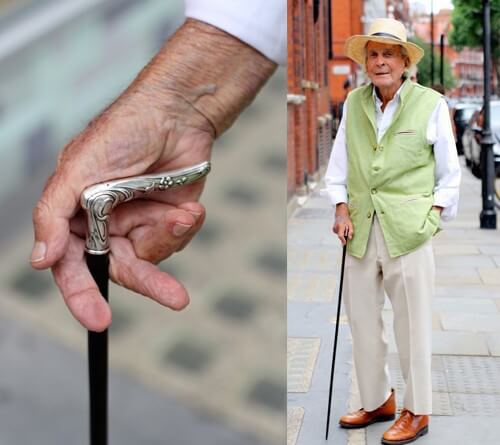 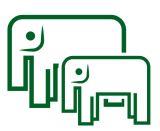 Не носите бифокальные очки
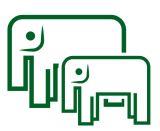 Будьте внимательны, спускаясь по лестнице!
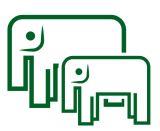 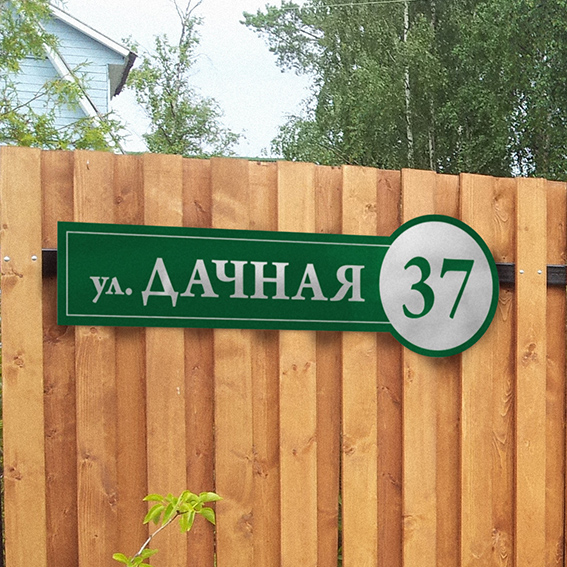 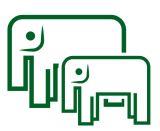 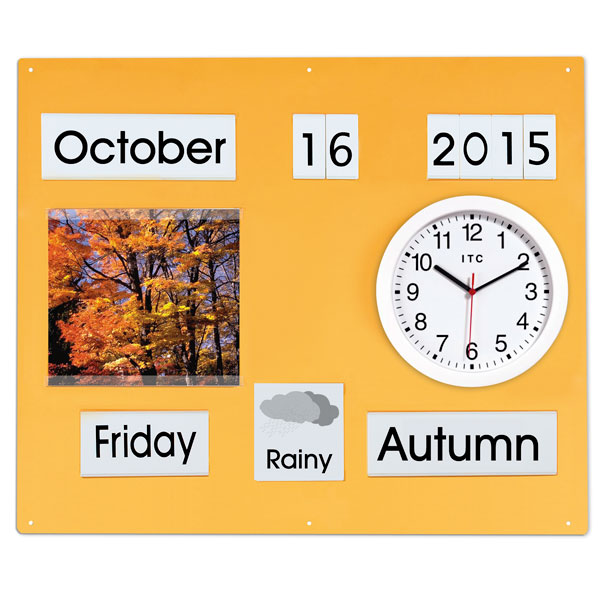 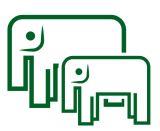 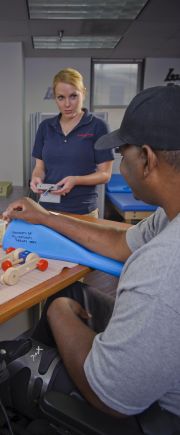 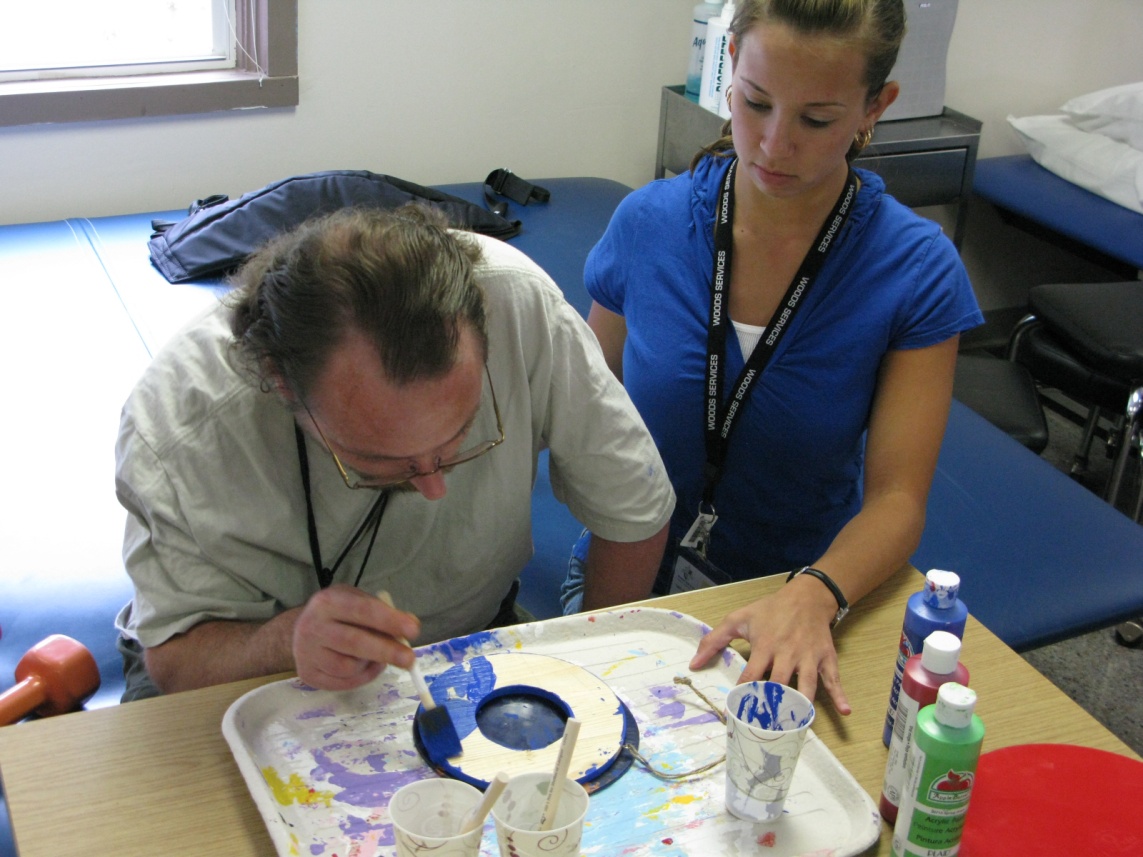 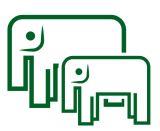 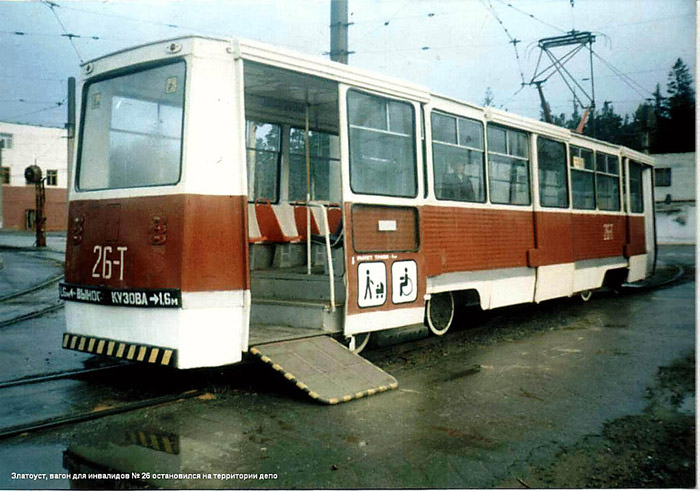 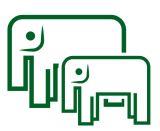 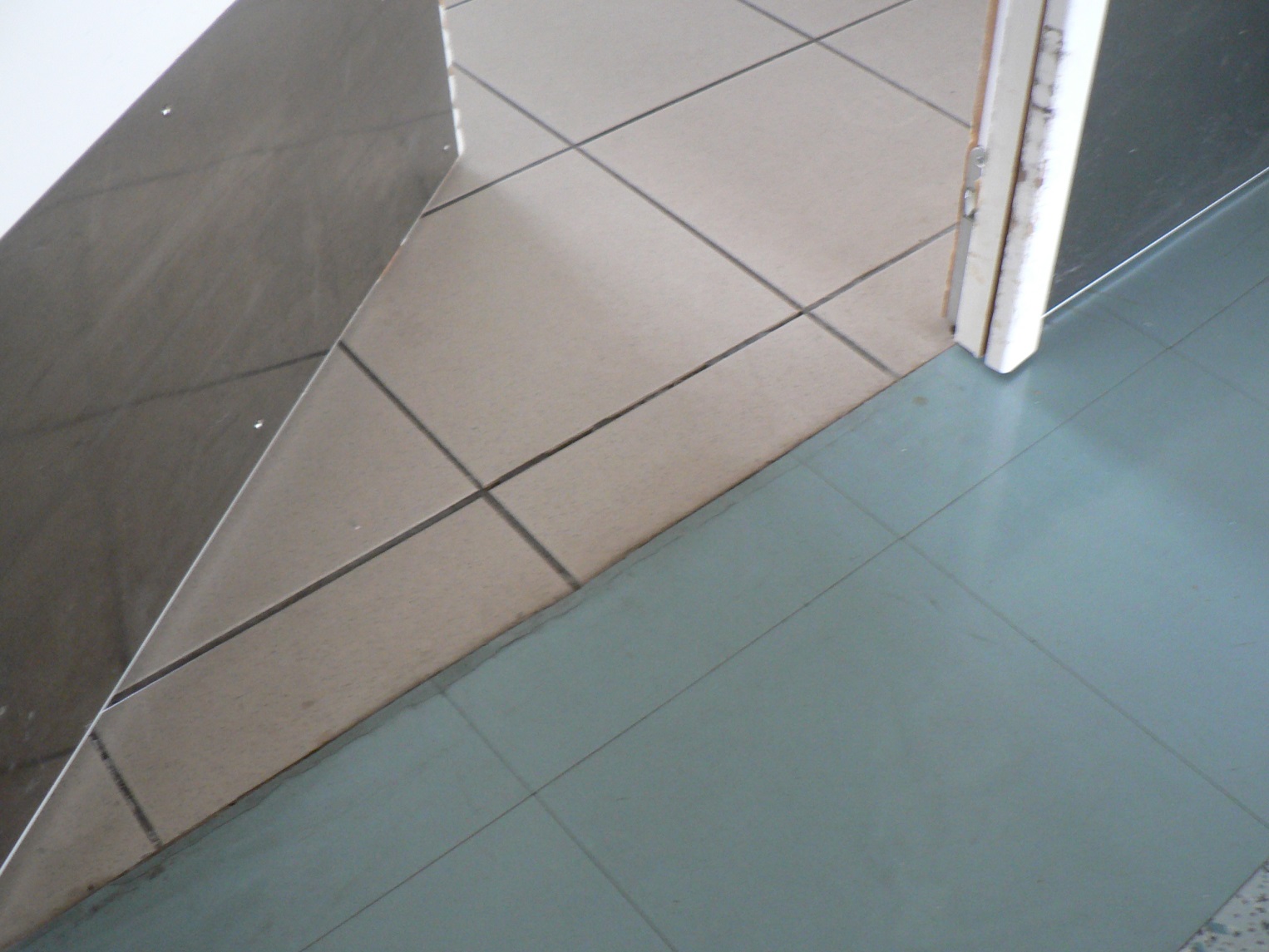 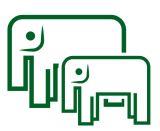 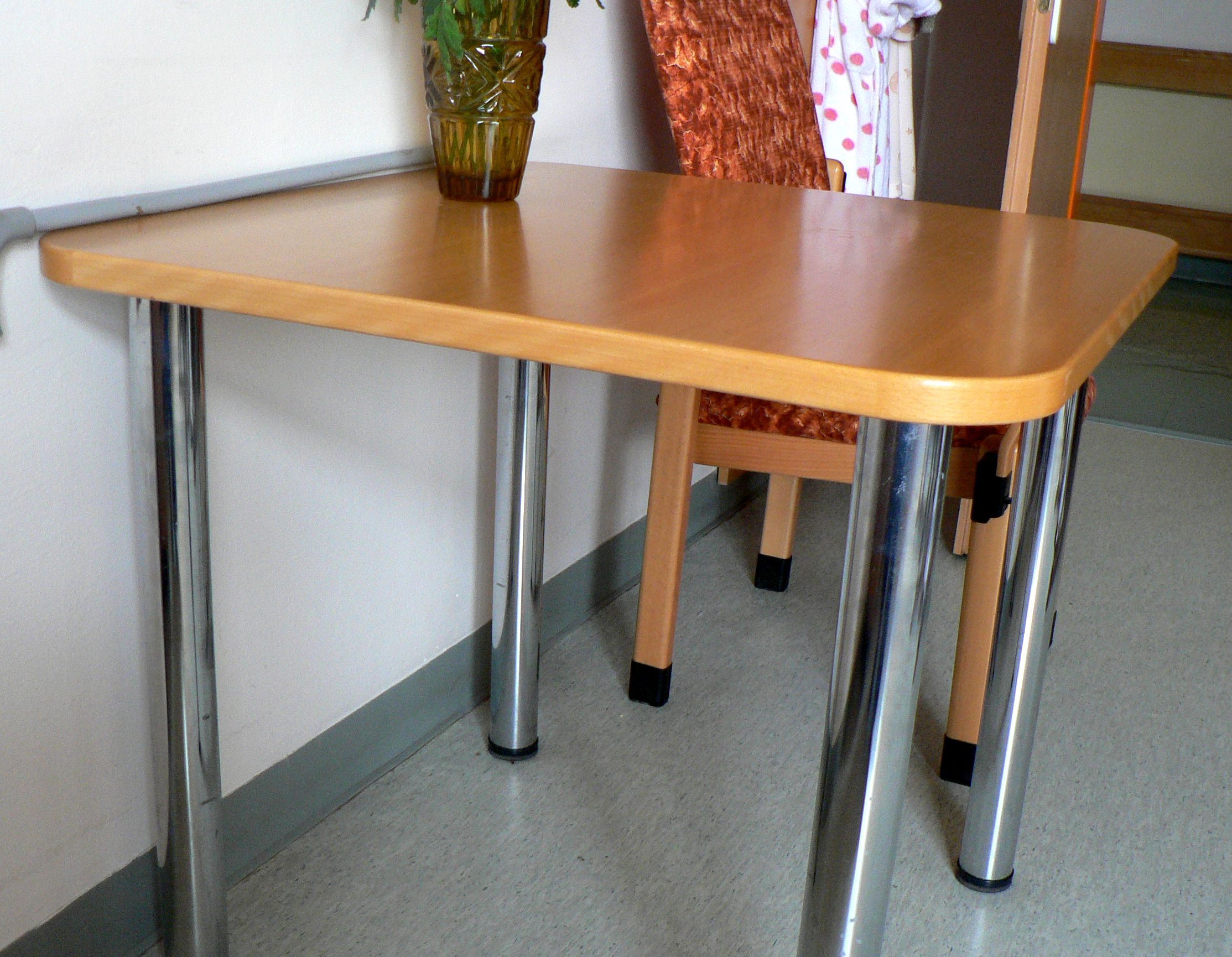 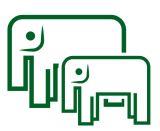 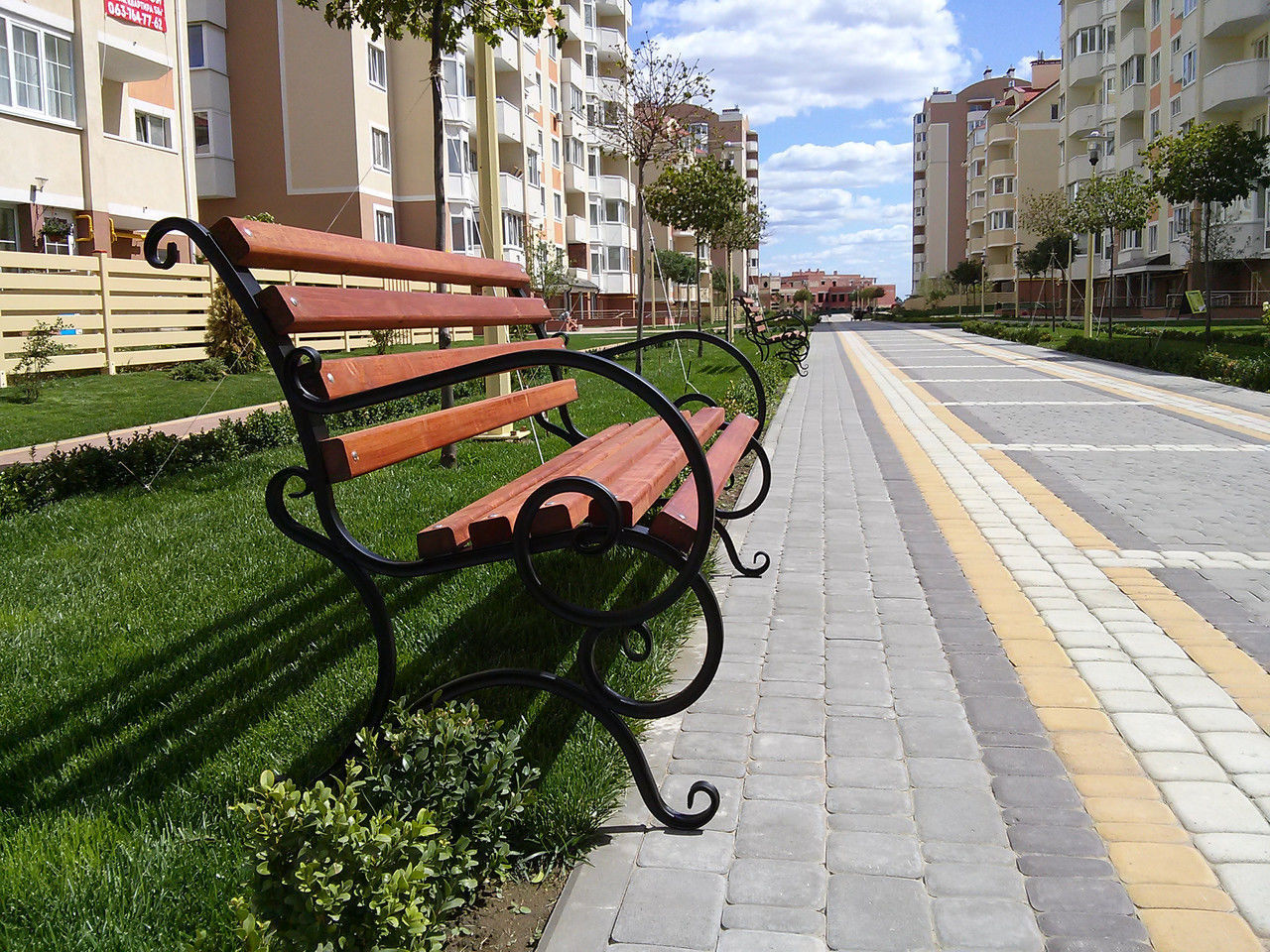 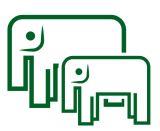 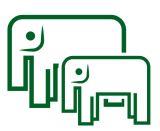 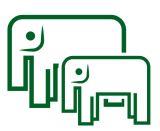 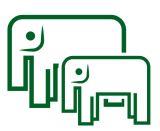 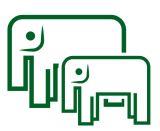 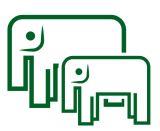 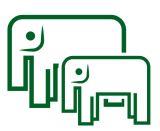 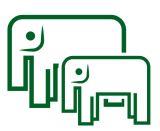 IT-ПОДХОДЫ К СОЦИАЛЬНО-МЕДИЦИНСКОЙ РЕАБИЛИТАЦИИ ЛЮДЕЙ С ДЕМЕНЦИЕЙ
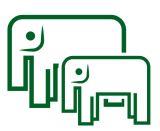 Устройства-роботы для пациентов с деменцией (проект MARIO)
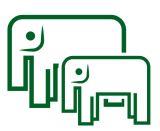 Снижение риска падений (проект ISTOPPFALLS)
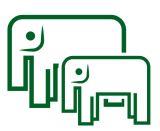 Создание модераторов походки (проект SILVER)
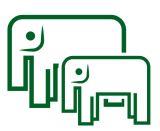 Доступные беспроводные детекторы падений (проект FATE)
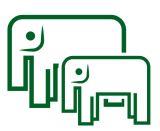 Высокотехнологичная поддержка пациентов с деменцией (DEM@CARE )
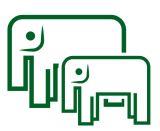 … НЕ ПРИГОВОР!
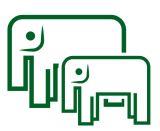 Тэд Тернер: публично признался, что страдает деменцией с тельцами Леви
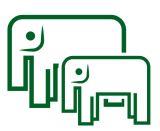 Джейн Фонда: про-эйдж активистка
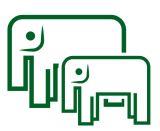 Человек в меняющемся мире…Спасибо за внимание!
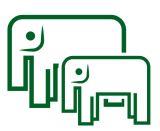 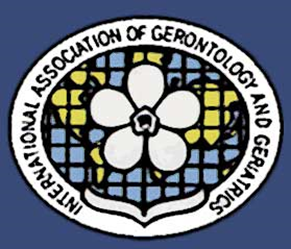 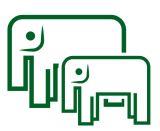 СПАСИБО ЗА ВНИМАНИЕ!Ильницкий Андрей НиколаевичTelegramm канал @ProageTV
Инстаграм  #center_gerontology
www.gerontolog.info